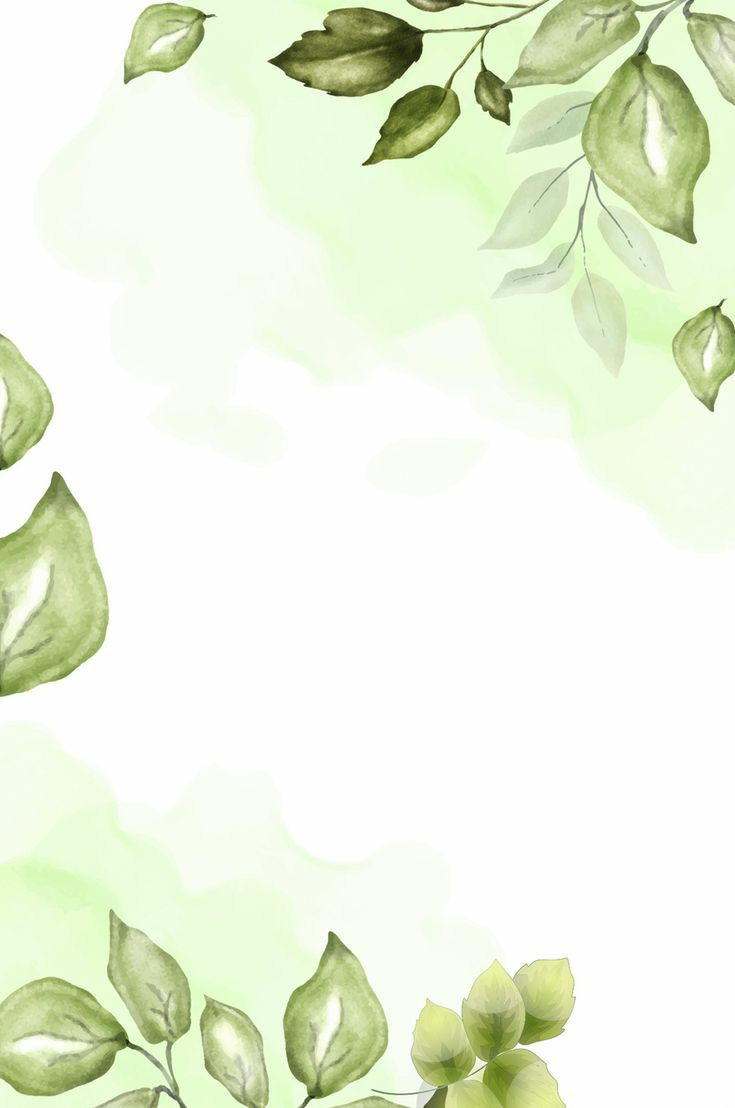 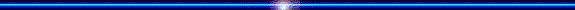 HOẠT ĐỘNG TRẢI NGHIỆM
CHỦ ĐỀ:
CHUNG TAY XÂY DỰNG CỘNG ĐỒNG
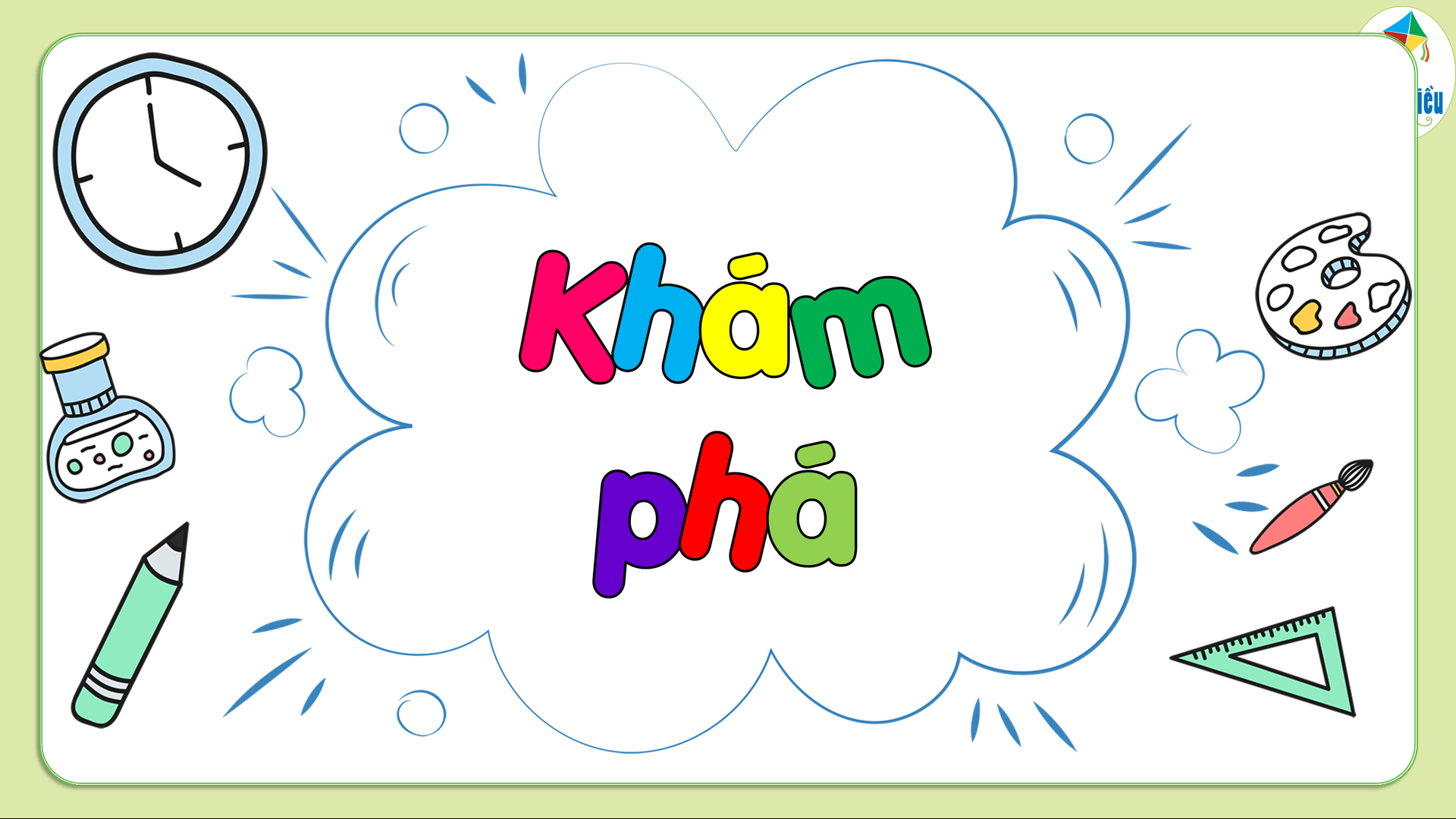 Hoạt động tình nguyện vì cộng đồng
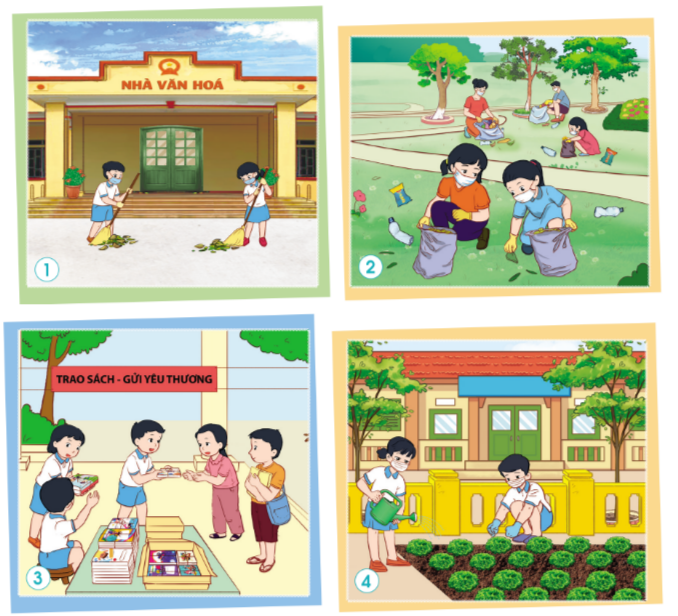 Hoạt động tình nguyện vì cộng đồng
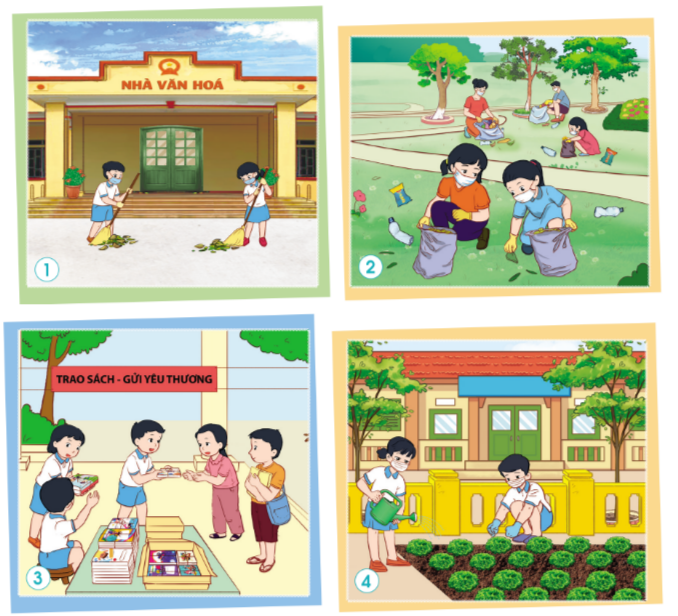 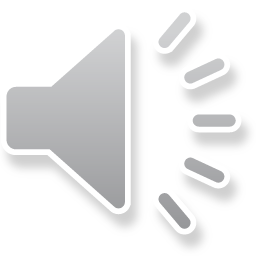 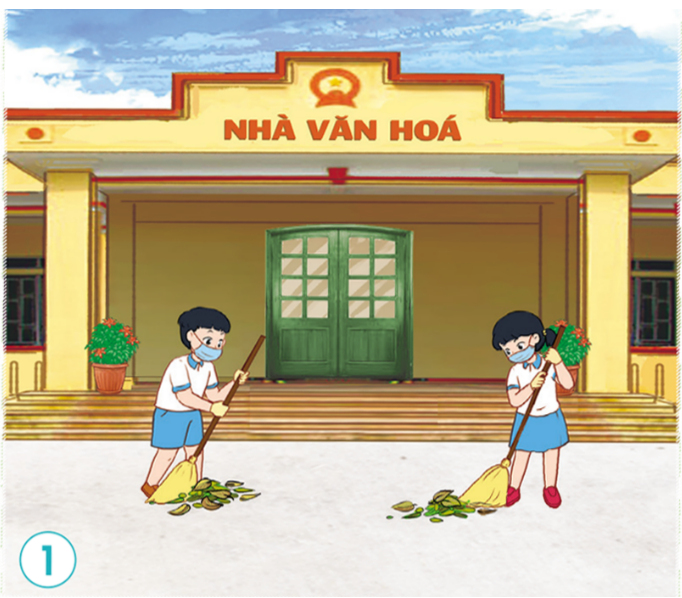 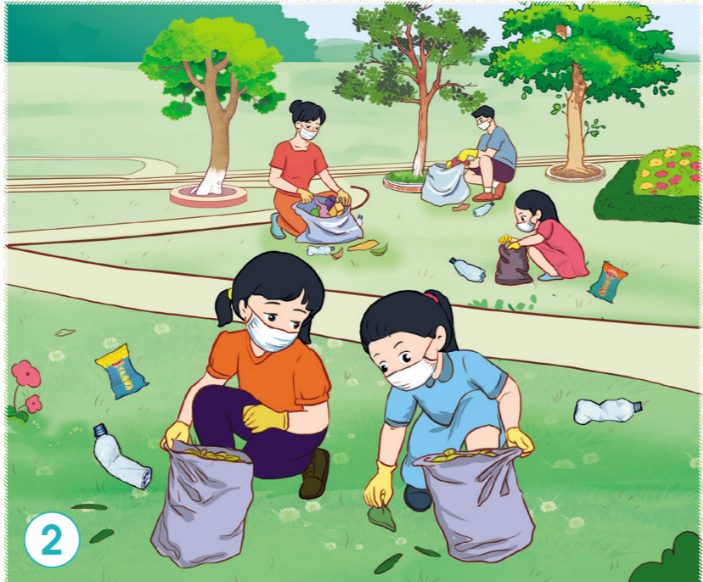 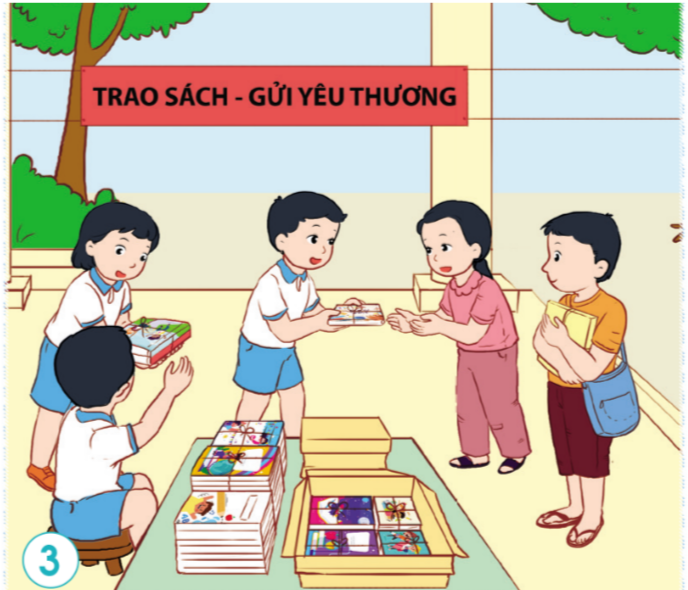 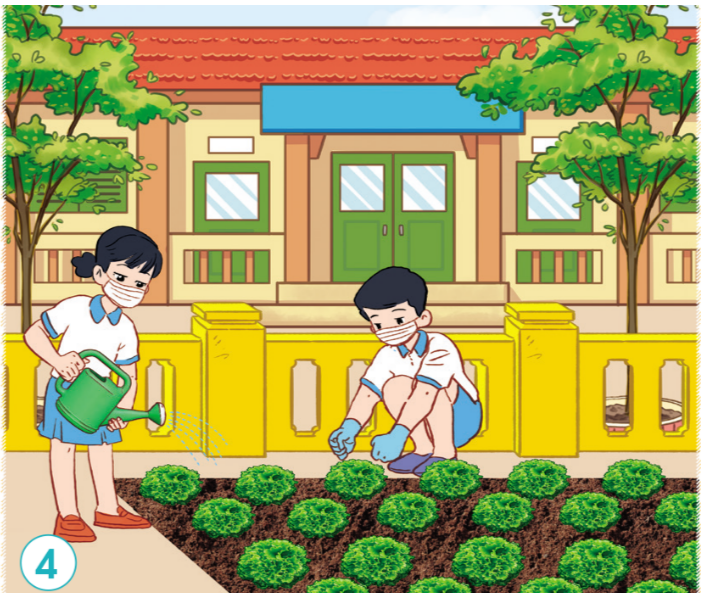 Hoạt động tình nguyện vì cộng đồng
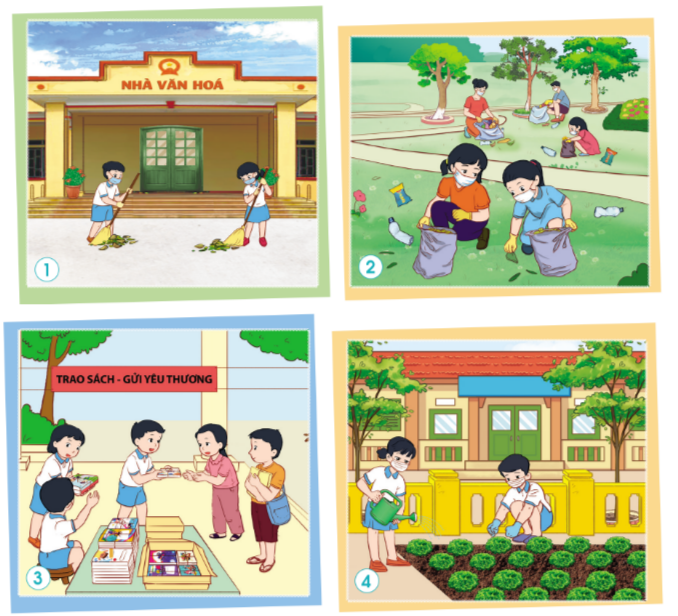 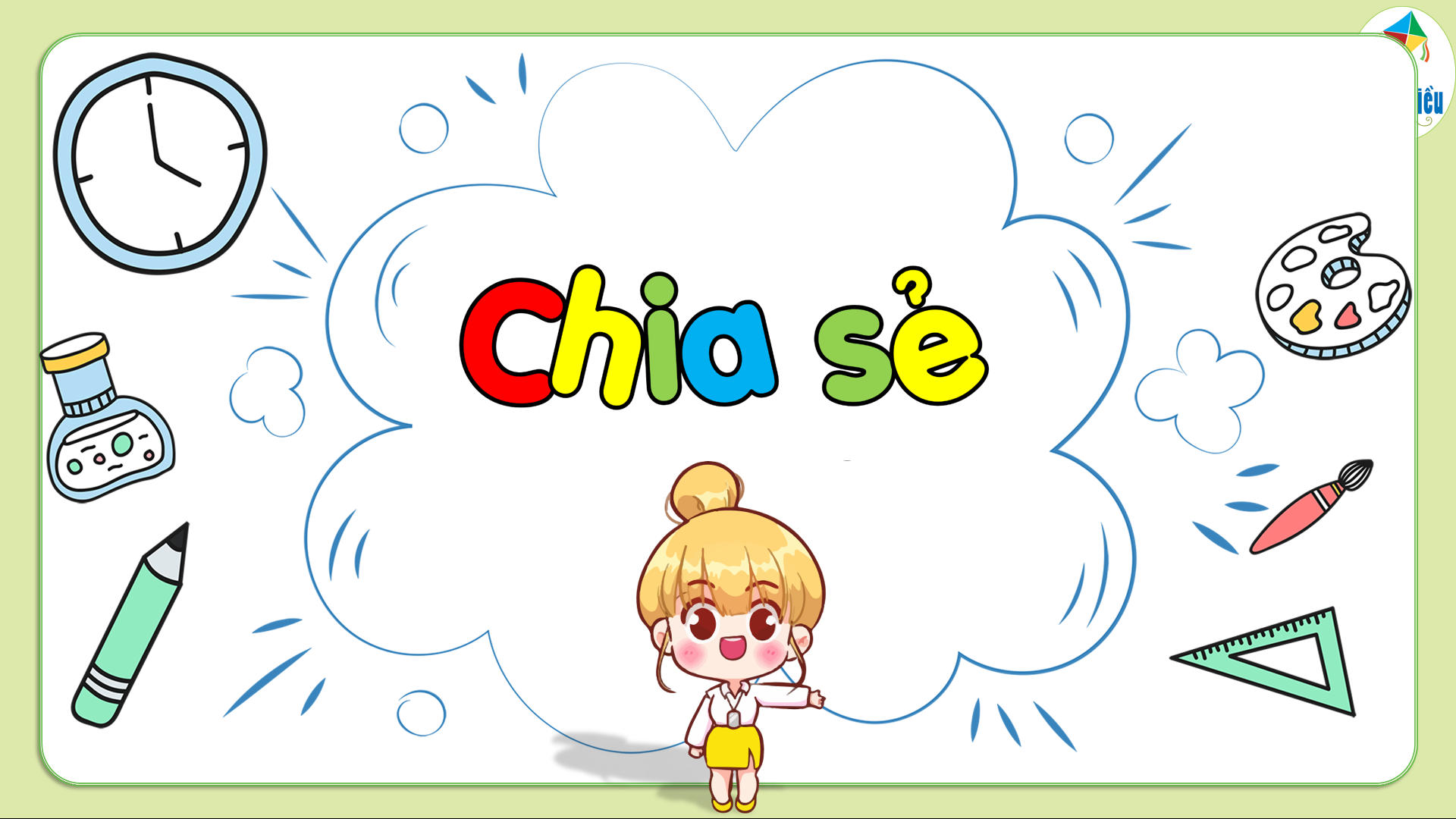 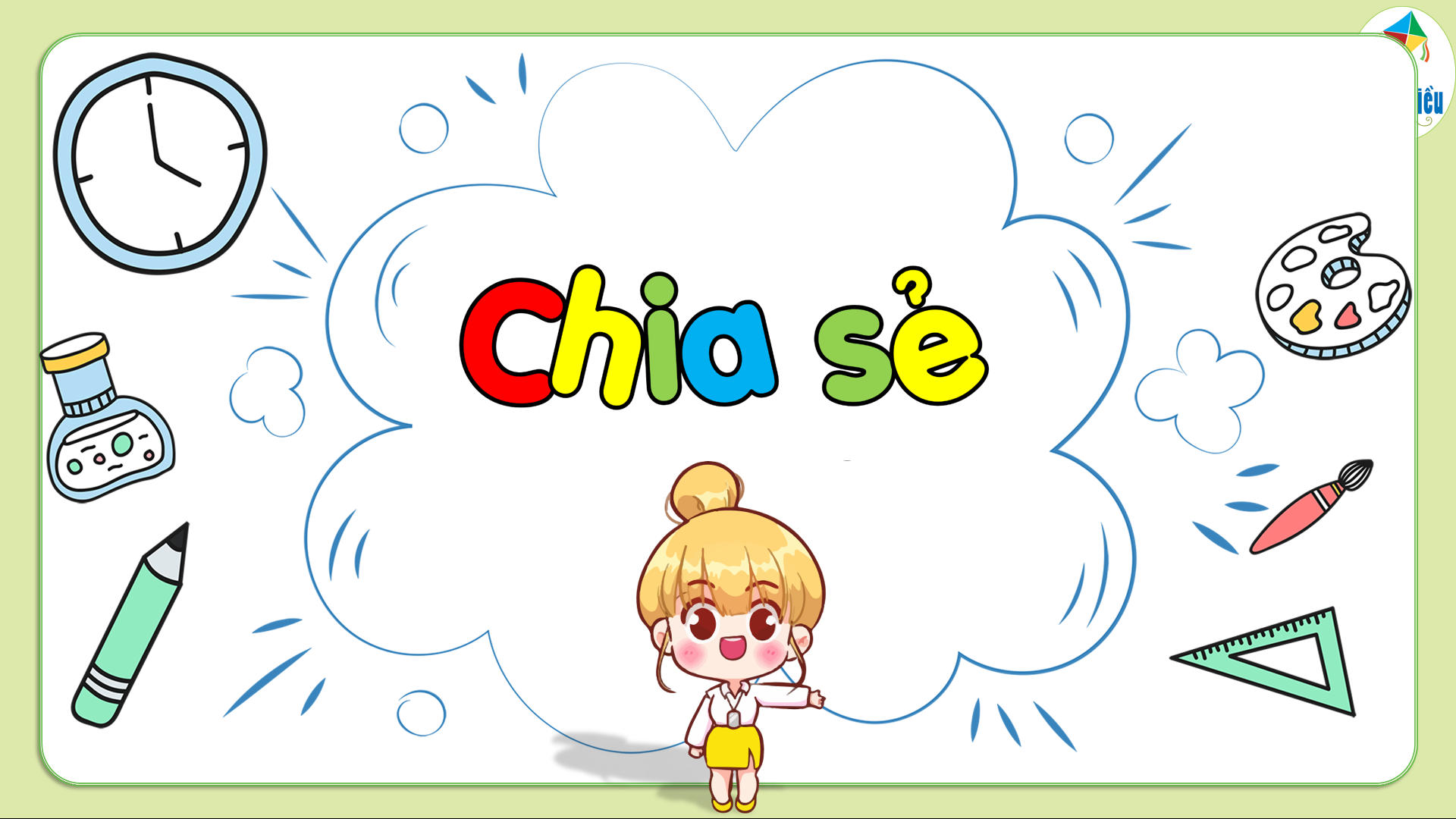 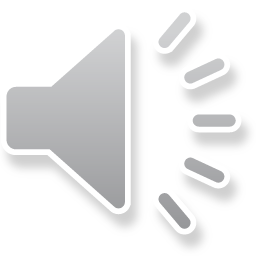 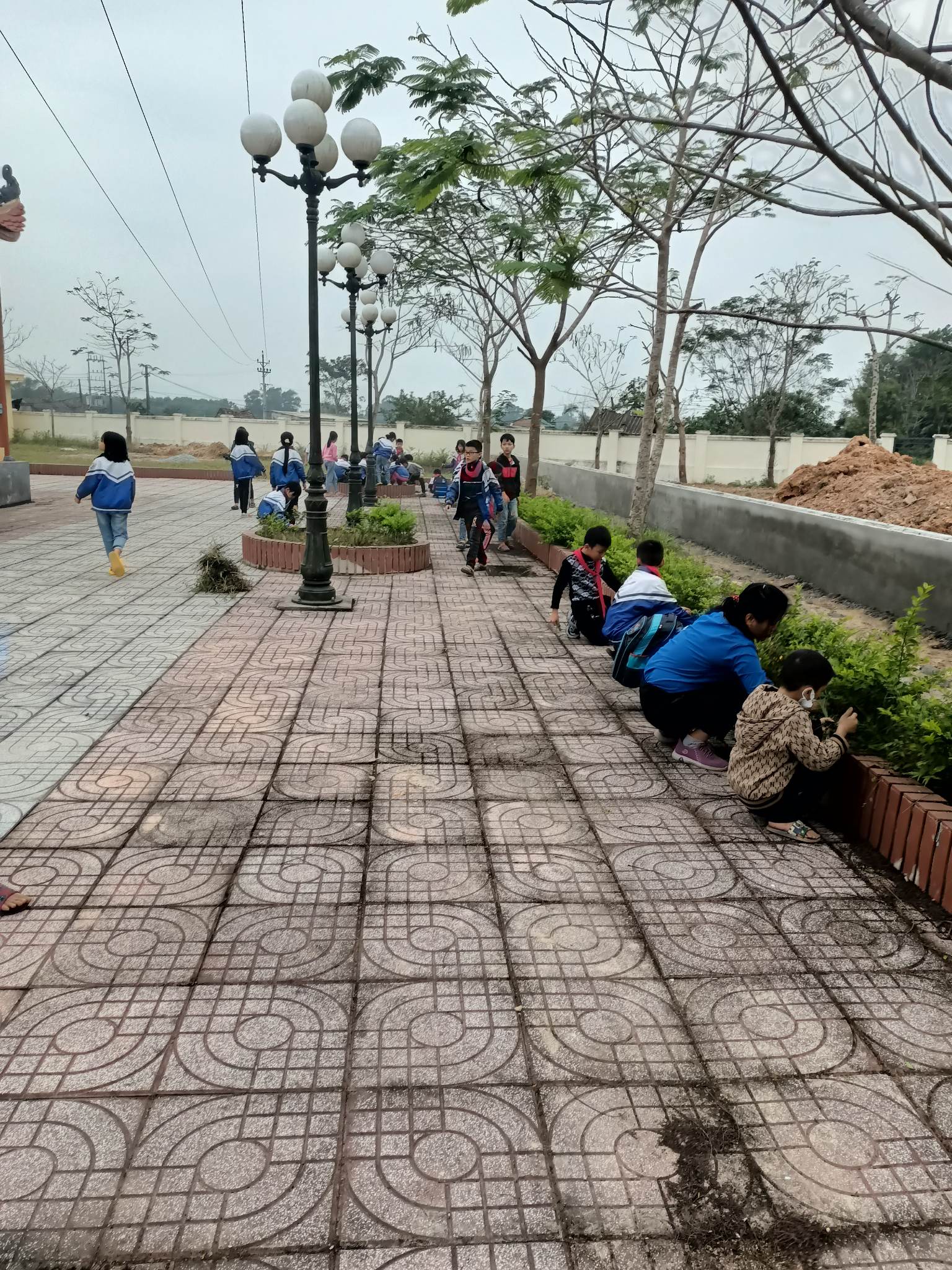 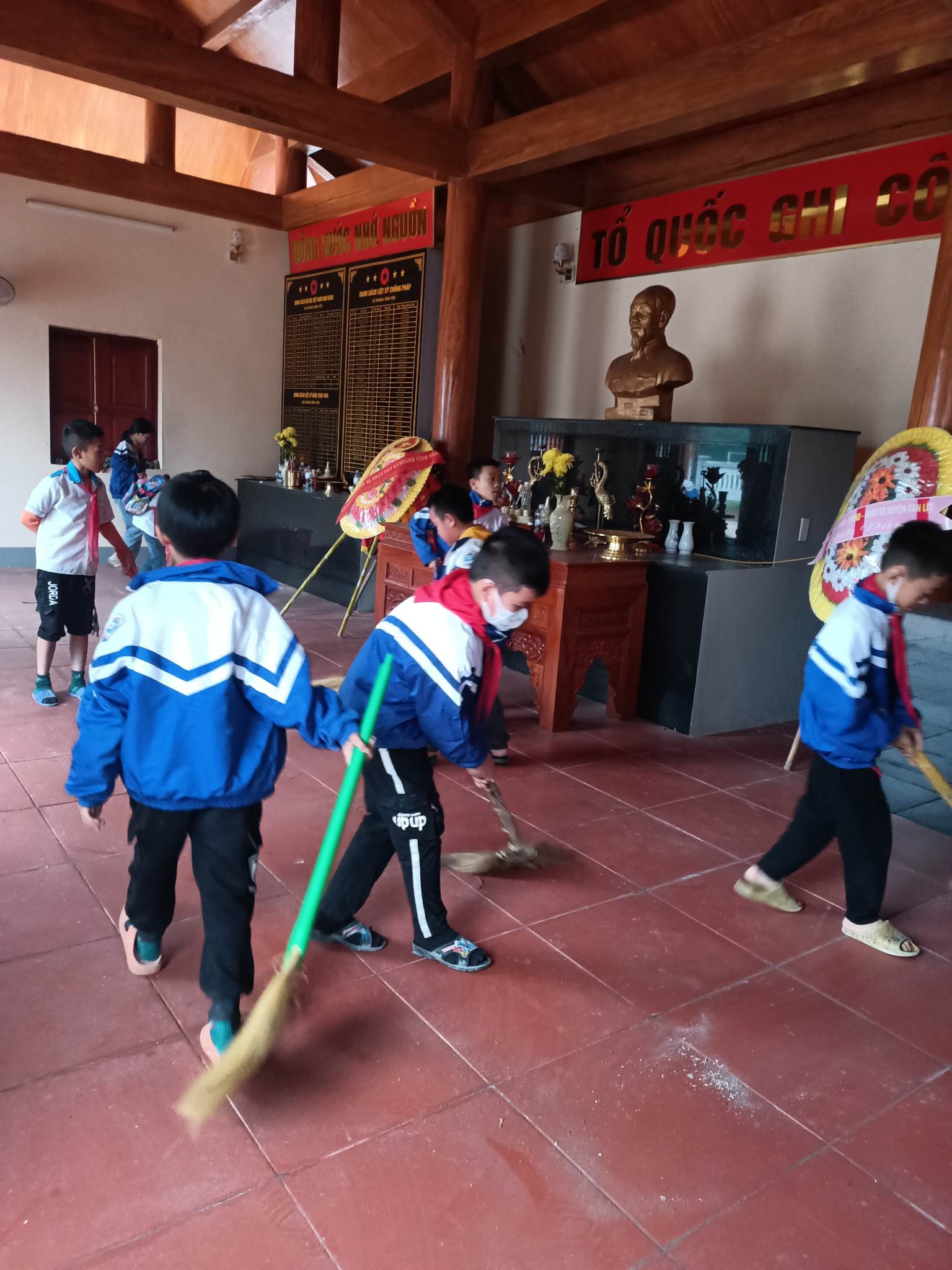 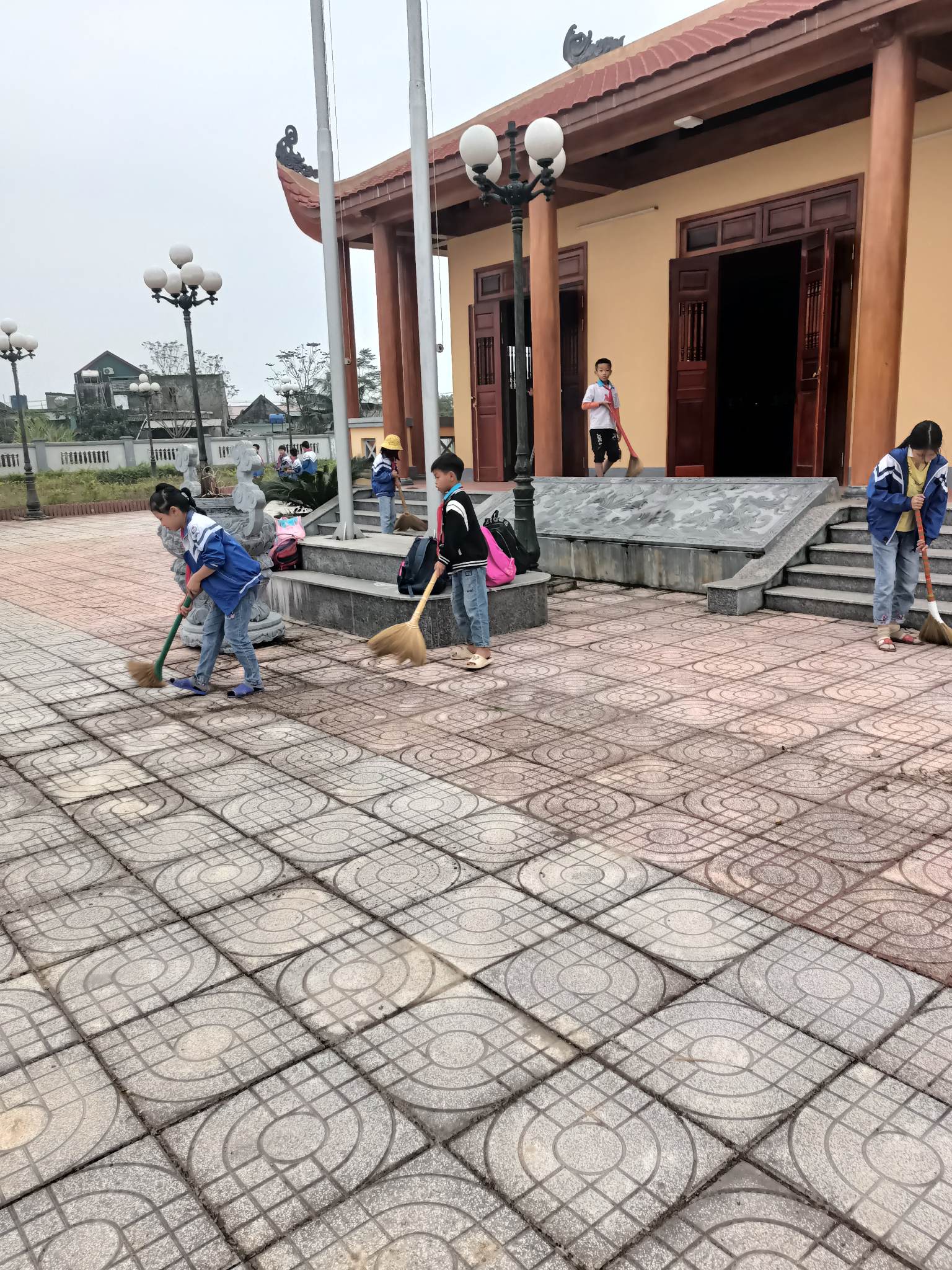 Hình ảnh các bạn học sinh trường Tiểu học Khánh Vĩnh Yên tham gia hoạt động tình nguyện
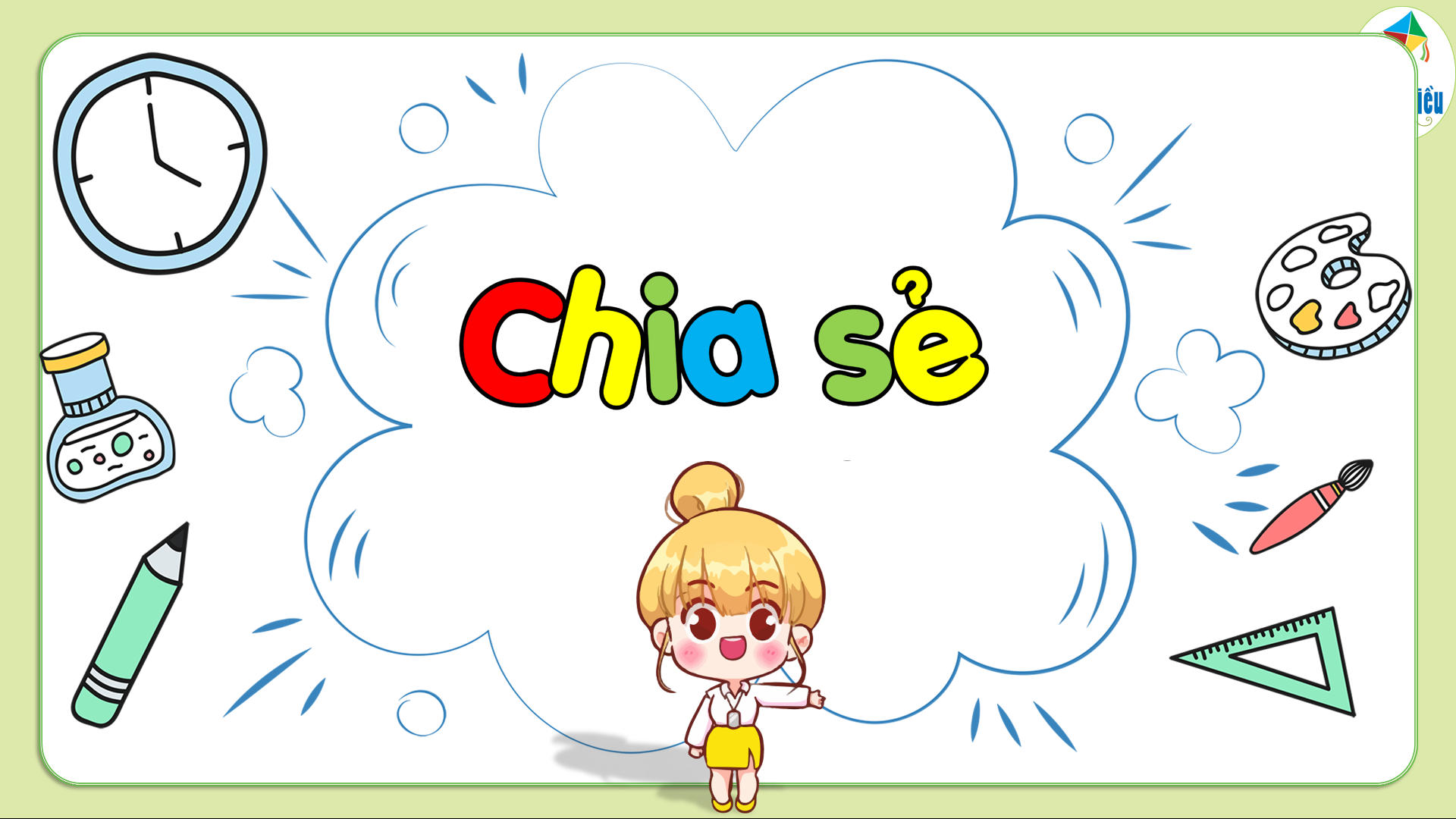 Tham gia hoạt động 
tình nguyện 
vì cộng đồng
Tham gia hoạt động tình nguyện vì cộng đồng
* Thảo luận lựa chọn hoạt động tình nguyên phù hợp.
* Thống nhất các việc làm để tham gia hoạt động tình nguyện.
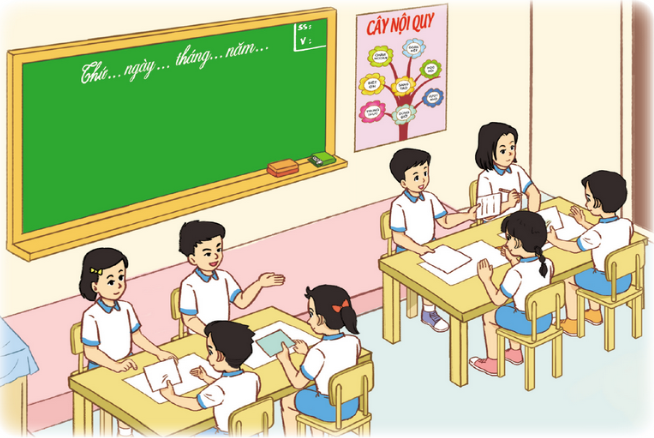 Thảo luận nhóm 7
Tham gia hoạt động tình nguyện vì cộng đồng
* Thảo luận lựa chọn hoạt động tình nguyên phù hợp.
* Thống nhất các việc làm để tham gia hoạt động tình nguyện.
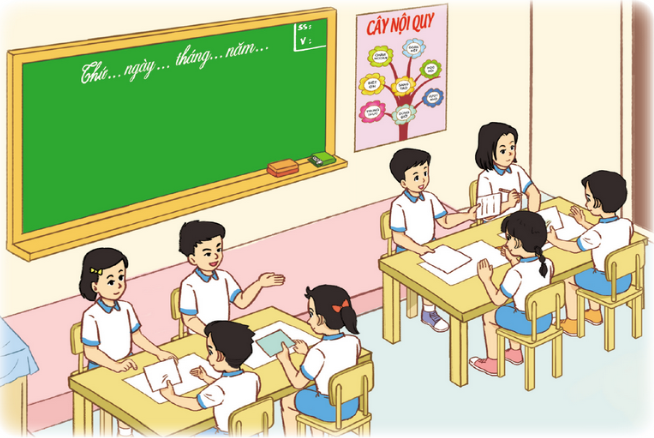 Thảo luận nhóm 7
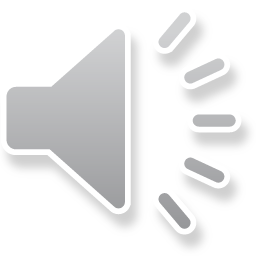